ÜNİVERSİTELER VE RESİM BÖLÜMLERİ
ADNAN MENDERES ÜNİVERSİTESİ
Eğitim Fakültesi 
Resim İş Öğretmenliği 
1 profesör
6 öğretim üyesi
Fakültemiz, Ege  Bölgesinin batısında  yer  alan Aydın kentinde Adnan Menderes Üniversitesi Merkez Kampüs içersinde yer almaktadır.  3 Katlı merkez binasi ile birlikte 2 katlı ek binası ve müzik bölümü öğrencilerinin derslikleri içinde ayrıca bir binası daha bulunmaktadır.
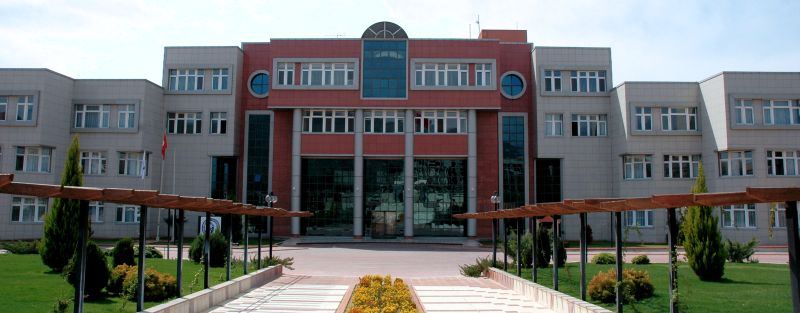 AFYON KOCATEPE ÜNİVERSİTESİ
Güzel Sanatlar Fakültesi
Resim 
Seramik
İç mimarlık ve 
Çevre tasarımı
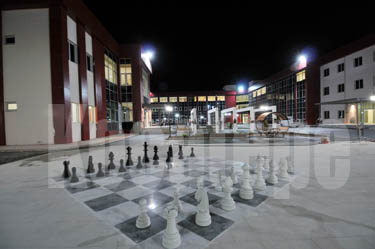 AKDENİZ ÜNİVERSİTESİ
Güzel Sanatlar Fakültesi 
Fotoğraf 
Grafik 
Halı, Kilim ve Eski Kumaş Desenleri 
Heykel 
Müzik 
Resim 
Resim (İÖ)
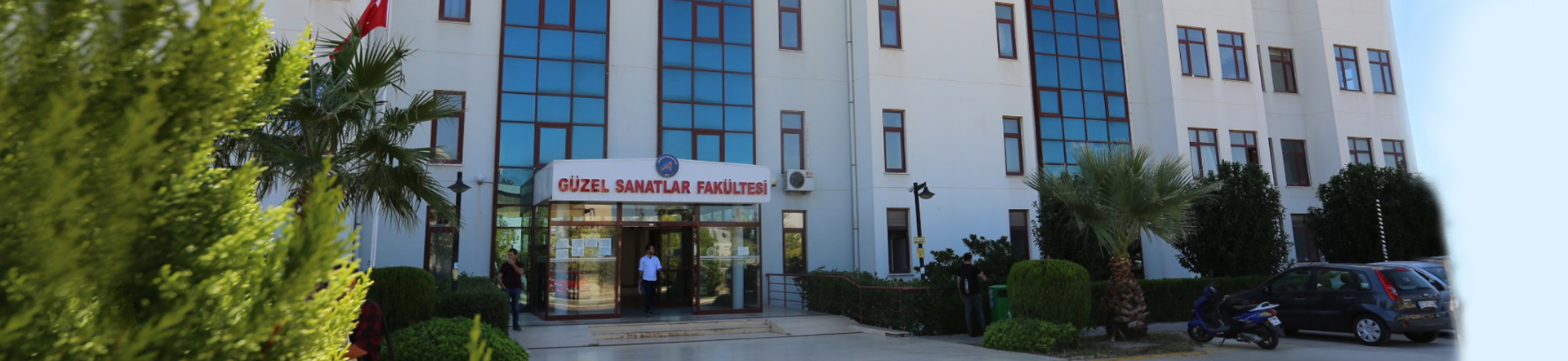 ANADOLU ÜNİVERSİTESİ
Eğitim Fakültesi
Resim-İş Öğretmenliği 
Bölümümüz Akademik eleman listesi 1 profesör, 7 doçent, 5 yardımcı doçent, 1 öğretim görevlisi ve 6 araştırma görevlisi şeklindedir.
Güzel Sanatlar Fakültesi 
Çizgi Film (Animasyon) 
Grafik 
Heykel 
Resim
Baskı Sanatları 
Seramik 
Cam
ÇANAKKALE ONSEKİZ MART ÜNİVERSİTESİ
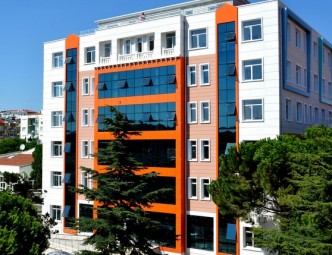 Eğitim Fakültesi 
Resim-İş Öğretmenliği
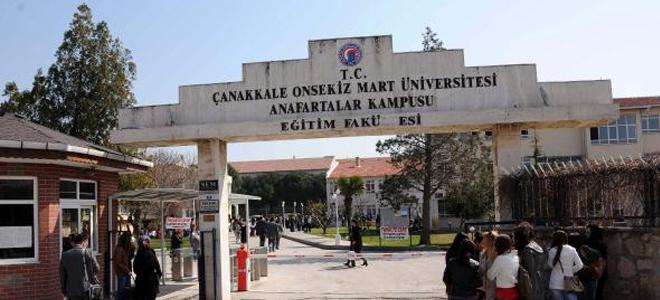 Güzel Sanatlar Fakültesi 
Çini 
Grafik Tasarımı  
Resim 
Seramik 
Tekstil Tasarımı
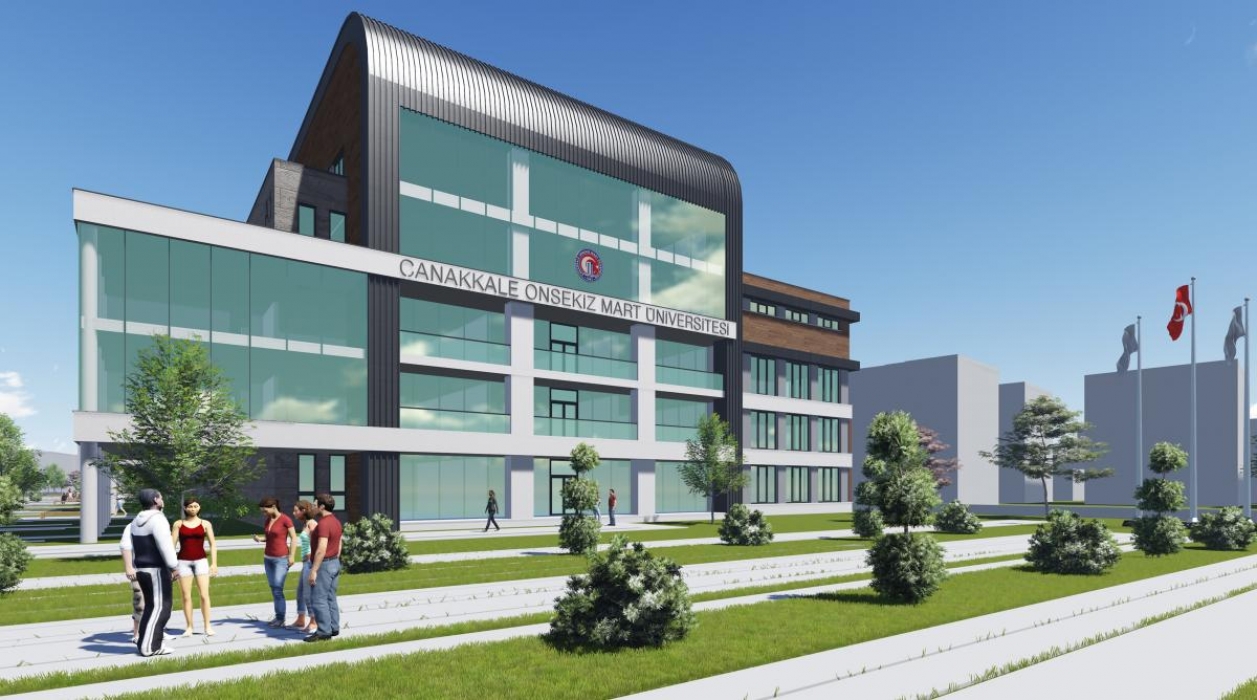 DOKUZ EYLÜL ÜNİVERSİTESİ
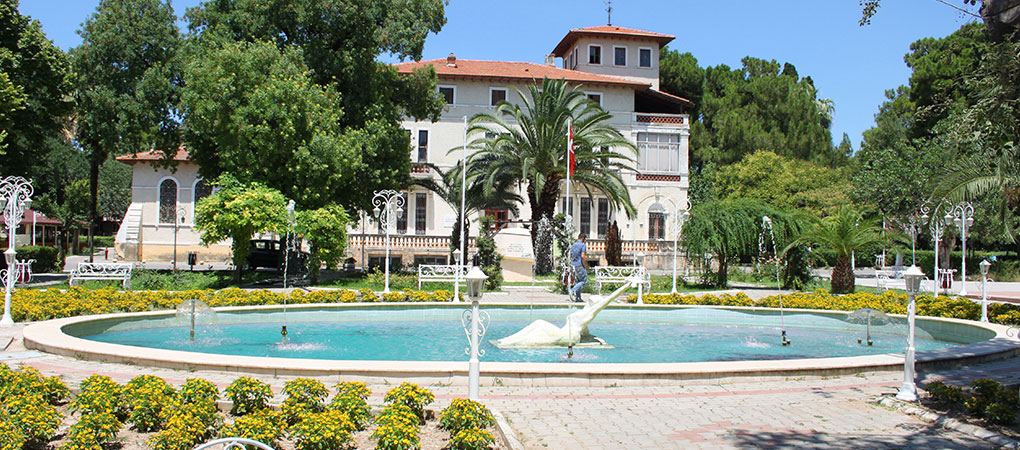 Buca Eğitim Fakültesi 
Resim-İş Öğretmenliği
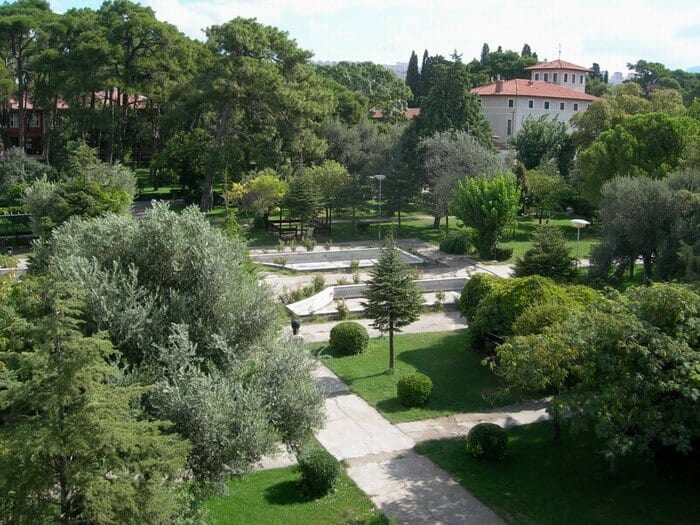 Güzel Sanatlar Fakültesi 
Aksesuar Tasarımı 
Canlandırma Filmi Tasarım ve Yönetimi 
Dramatik Yazarlık-Dramaturji 
Eski Çini Onarımları 
Film Tasarım ve Yazarlık 
Film Tasarım ve Yönetmenliği 
Fotoğraf 
Grafik Resimleme ve Baskı 
Grafik Tasarımı 
Halı, Kilim ve Eski Kumaş Desenleri 
Heykel 
Moda Giyim Tasarımı 
Oyunculuk 
Resim 
Sahne Tasarımı 
Seramik ve Cam Tasarımı 
Tekstil Tasarımı 
Tezhip (Süsleme)
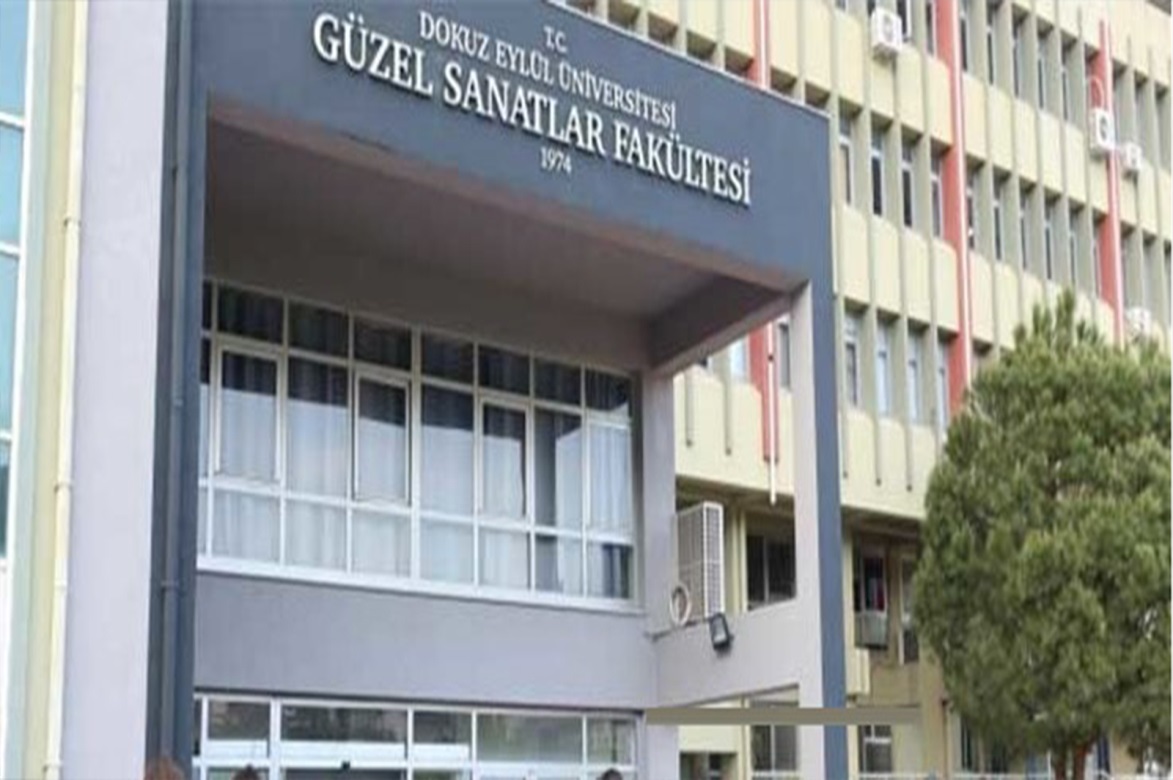 GAZİ ÜNİVERSİTESİ
Gazi Eğitim Fakültesi 
Resim-İş Öğretmenliği 
Anabilim Dalı'nda 5 Profesör, 5 Doçent, 7 Öğretim Üyesi, 3 Öğretim Görevlisi ve 4 Araştırma Görevlisi görev yapmaktadır.
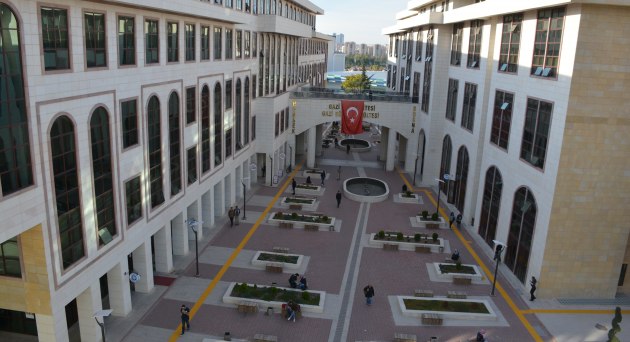 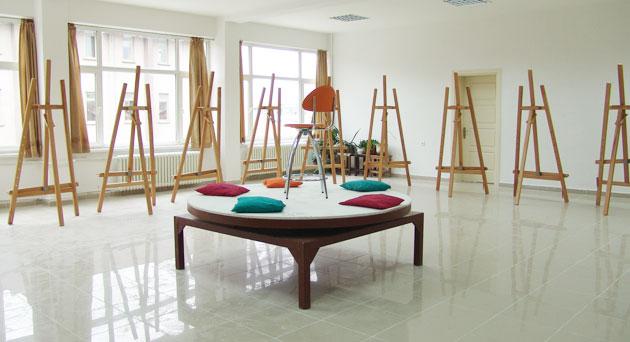 HACETTEPE ÜNİVERSİTESİ
Güzel Sanatlar Fakültesi 
Grafik 30
Heykel 30
Resim 30
Seramik ve Cam 30
İç mimarlık ve Çevre Tasarımı
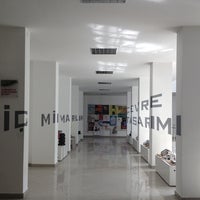 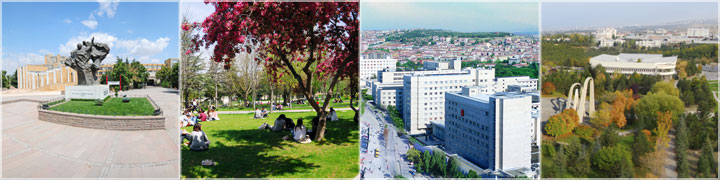 MARMARA ÜNİVERSİTESİ
Atatürk Eğitim Fakültesi 
Resim-İş Öğretmenliği 
3 prof., 3 doçent, 12 öğretim görevlisi, 3 araştırma görevlisi görev yapmaktadır.
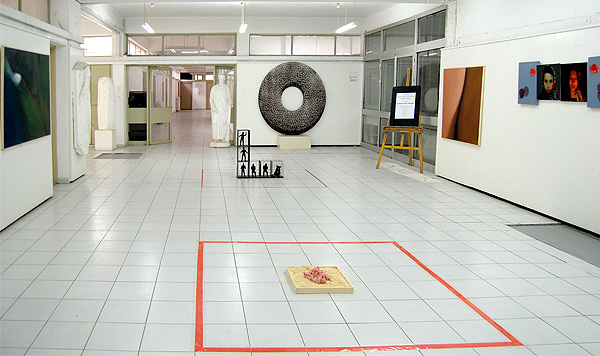 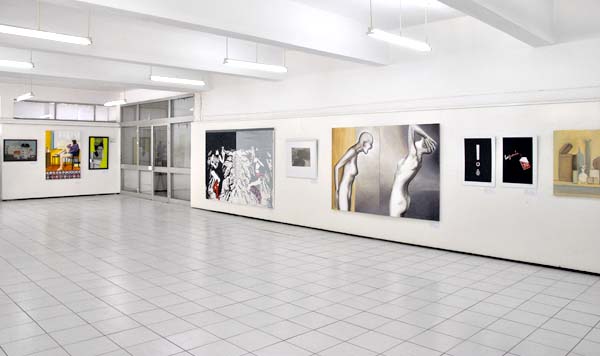 Güzel Sanatlar Fakültesi 
Endüstri Ürünleri Tasarımı 
Film Tasarımı 
Fotoğraf 
Geleneksel Türk Sanatları 
Grafik 
Heykel 
Resim 
Seramik ve Cam 
Tekstil
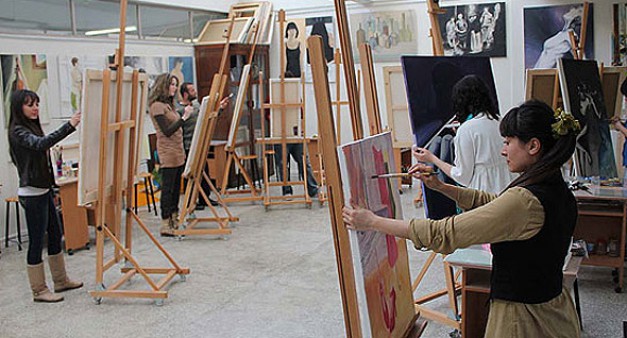 MİMAR SİNAN GÜZEL SANATLAR ÜNİVERSİTESİ
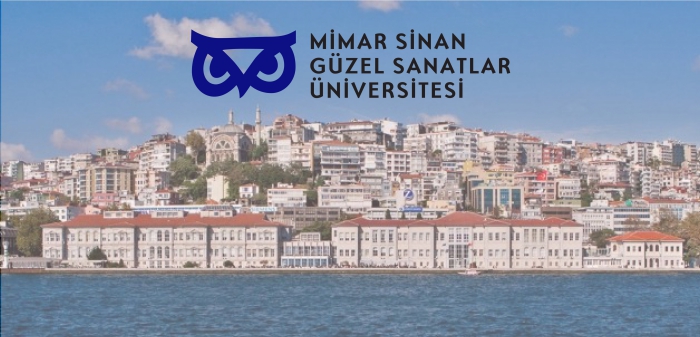 Güzel Sanatlar Fakültesi 
Fotoğraf 
Geleneksel Türk Sanatları 
Grafik Tasarım 
Heykel
Resim 
Sahne Dekorları ve Kostümü 
Sanat Eserleri Konservasyonu ve Restorasyonu 
Seramik ve Cam Tasarımı 
Tekstil ve Moda Tasarımı
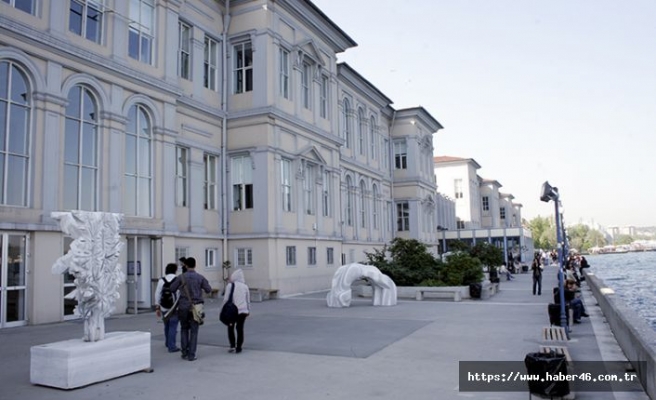 ONDOKUZ MAYIS ÜNİVERSİTESİ
Eğitim Fakültesi 
Resim-İş Öğretmenliği 
	Güzel Sanatlar Fakültesi
Görsel İletişim Tasarımı 
Resim
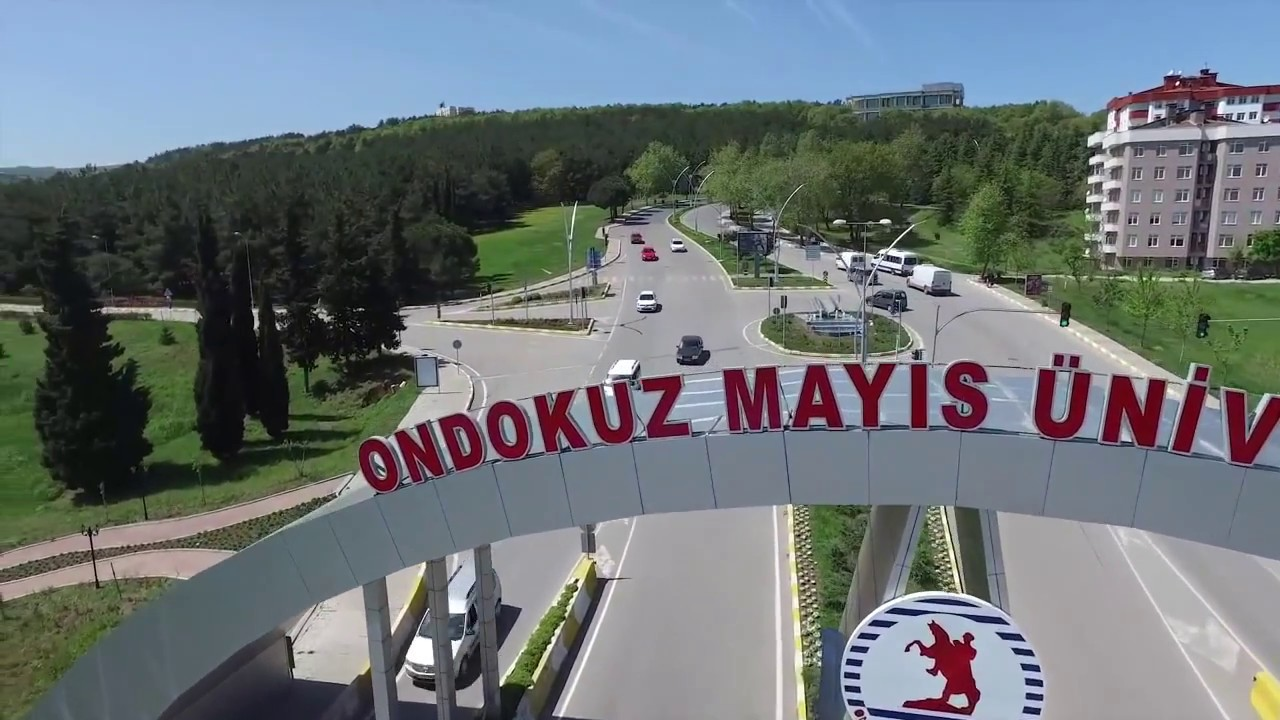 SELÇUK ÜNİVERSİTESİ
Güzel Sanatlar Fakültesi 
Geleneksel Türk Sanatları 
Grafik 
Grafik 
Heykel 
Seramik 
Resim 
Resim 
	Sanat veTasarım Fakültesi
El Sanatları Tasarımı ve Üretimi 
Moda Tasarımı
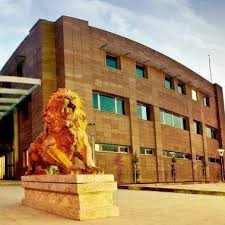